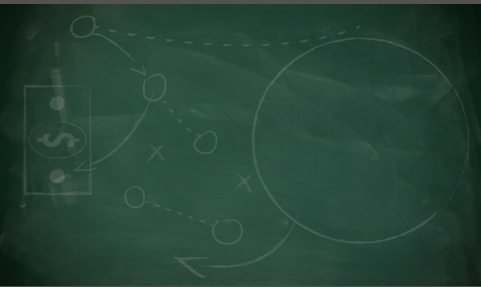 2024 Draft 
Operating Budget
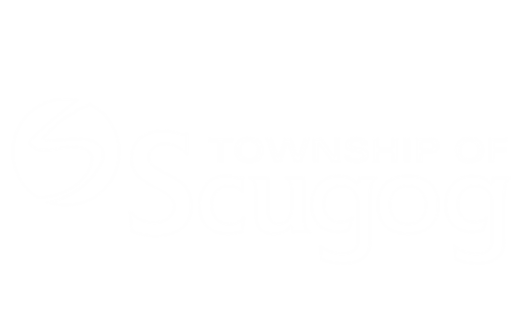 3/1/2024
The Corporation of the Township of Scugog
1
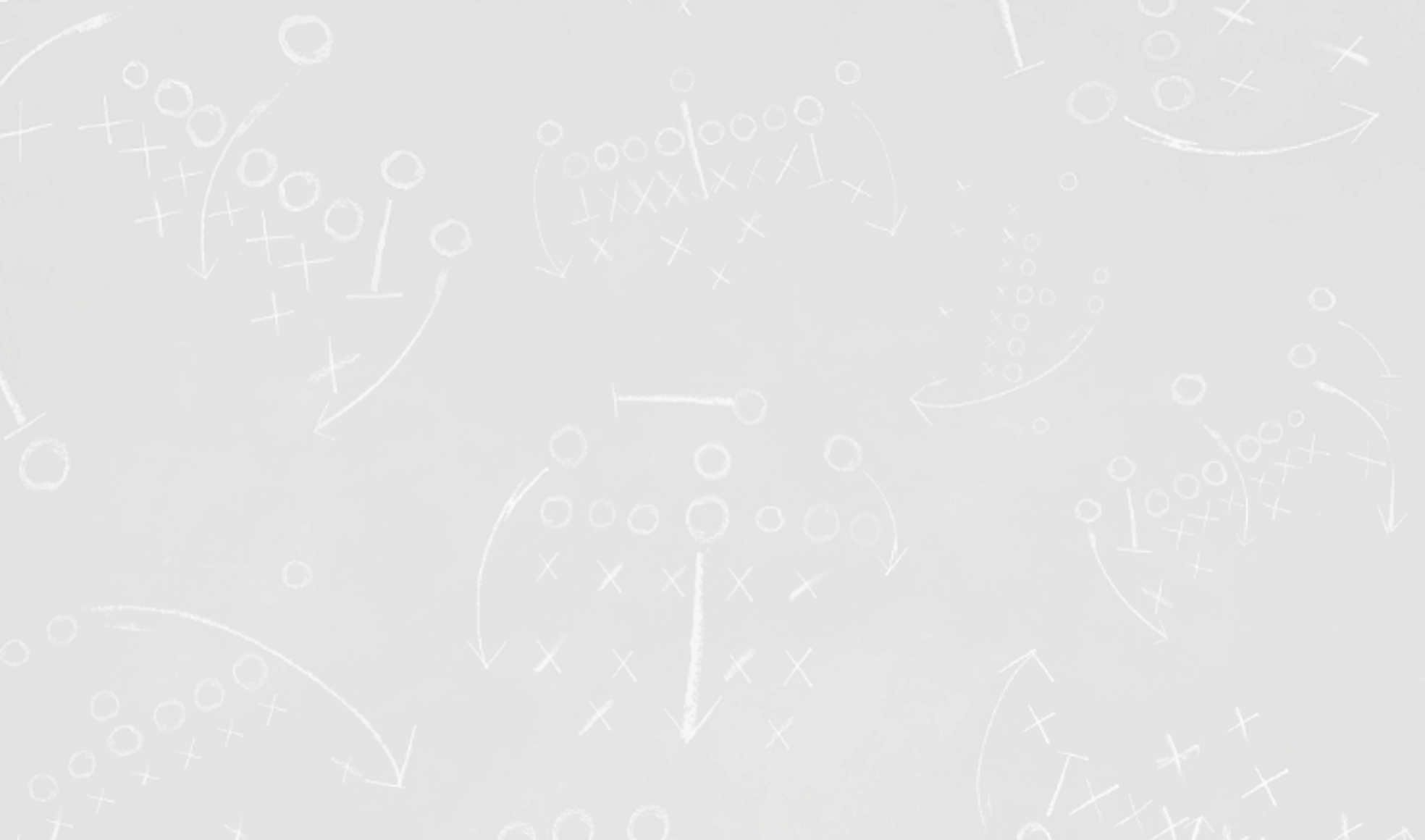 Presentation Overview
Introduction
Operating Budget
Capital Impact
Sources of Revenue
Impact to the Average Property Owner
Additional Thoughts
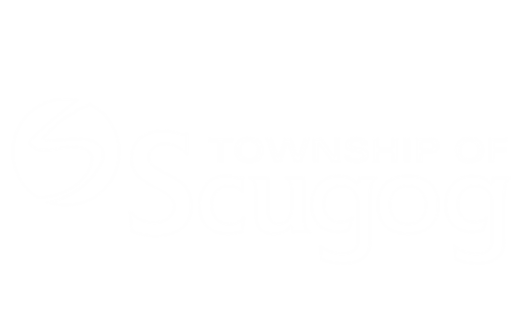 2023 Key Accomplishments
3/1/2024
The Corporation of the Township of Scugog
3
Community Engagement
3/1/2024
The Corporation of the Township of Scugog
4
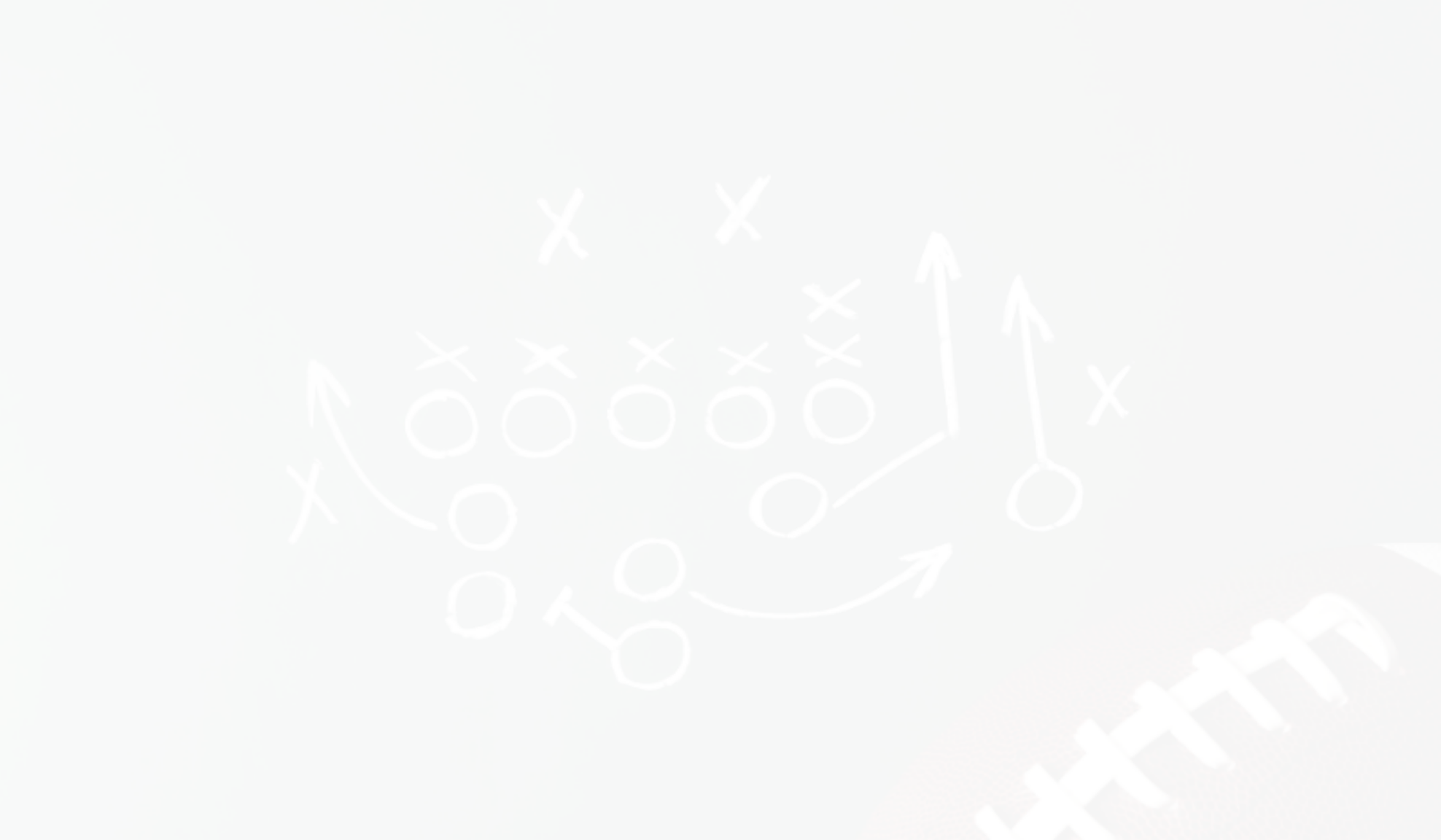 Operating 
Budget
3/1/2024
The Corporation of the Township of Scugog
5
Proposed 2024 Budget Increase
3/1/2024
The Corporation of the Township of Scugog
6
What Do You Get For Your Tax Dollars?
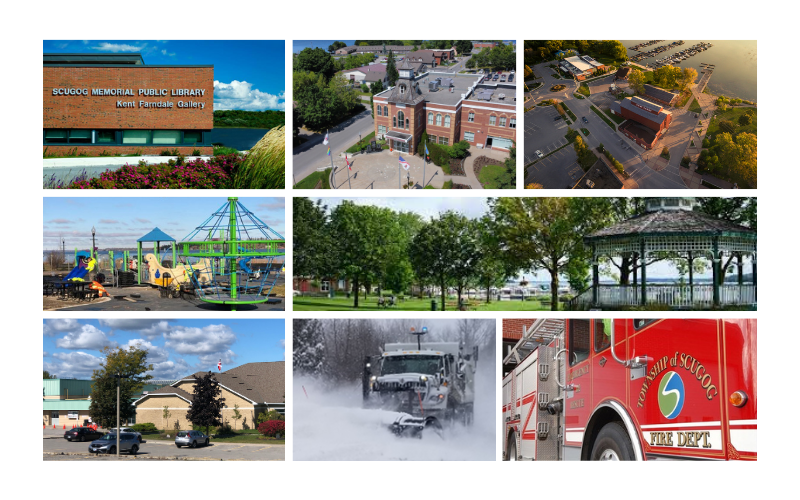 3/1/2024
The Corporation of the Township of Scugog
7
[Speaker Notes: Add Fire pic]
How Your Tax Dollar is Spent
3/1/2024
The Corporation of the Township of Scugog
8
2024 External Pressures
3/1/2024
The Corporation of the Township of Scugog
9
[Speaker Notes: Mandatory Cost – Professional Fees $116,500
Inflation – Materials & Supplies $277,400
Inflation – Contracted Services $167,700]
2024 Draft Operating Budget
Net Impact by Department
3/1/2024
The Corporation of the Township of Scugog
10
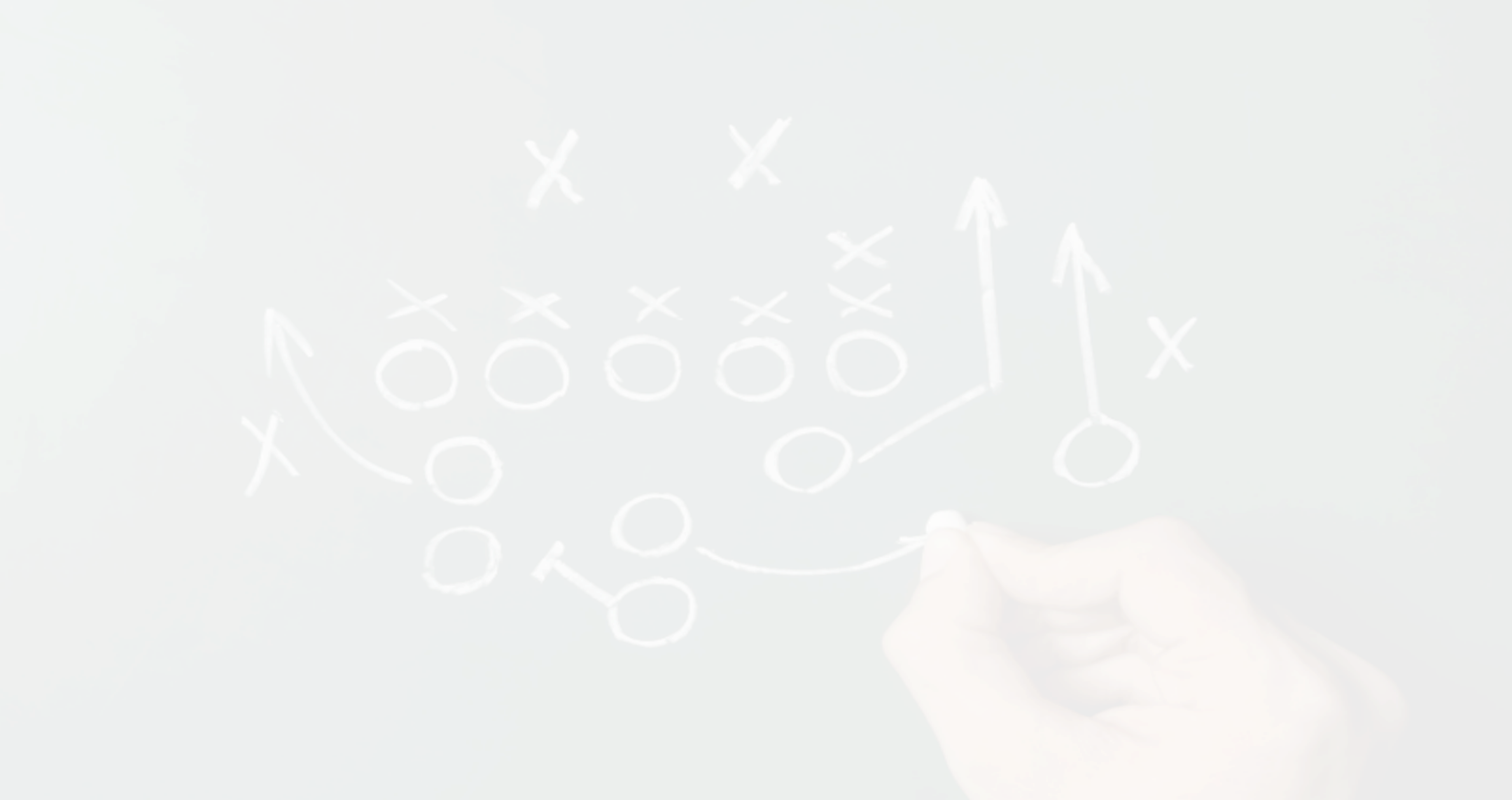 Capital Impact on Operating Budget
3/1/2024
The Corporation of the Township of Scugog
11
Capital Budget Highlights
Based on the 2022 SOTI study, the road assets have a replacement cost of $546 million and a backlog of work totaling $166 million. 

49 proposed projects for 2024; 21 new projects identified during budget process

Budget: $11,949,400
3/1/2024
The Corporation of the Township of Scugog
12
2024 Draft Operating Budget
Investment in Assets:


                $526,640 increase for Roads

                $87,780 increase for Vehicles & 
                Equipment

               $87,780 increase for Building &
               Facilities
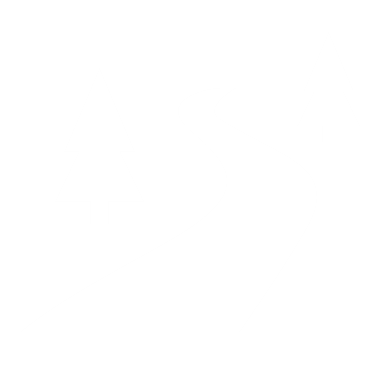 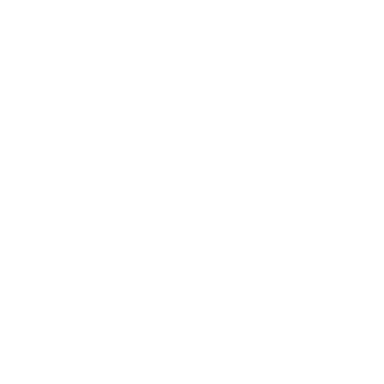 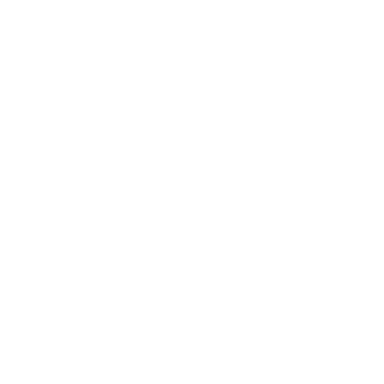 Almost half of the 2024 increase of $1,412,160
 relates to taking care of Township owned assets.
3/1/2024
The Corporation of the Township of Scugog
13
Roads and Other Infrastructure Annual Levies
3/1/2024
The Corporation of the Township of Scugog
14
Continuity of Capital Reserve Funds
3/1/2024
The Corporation of the Township of Scugog
15
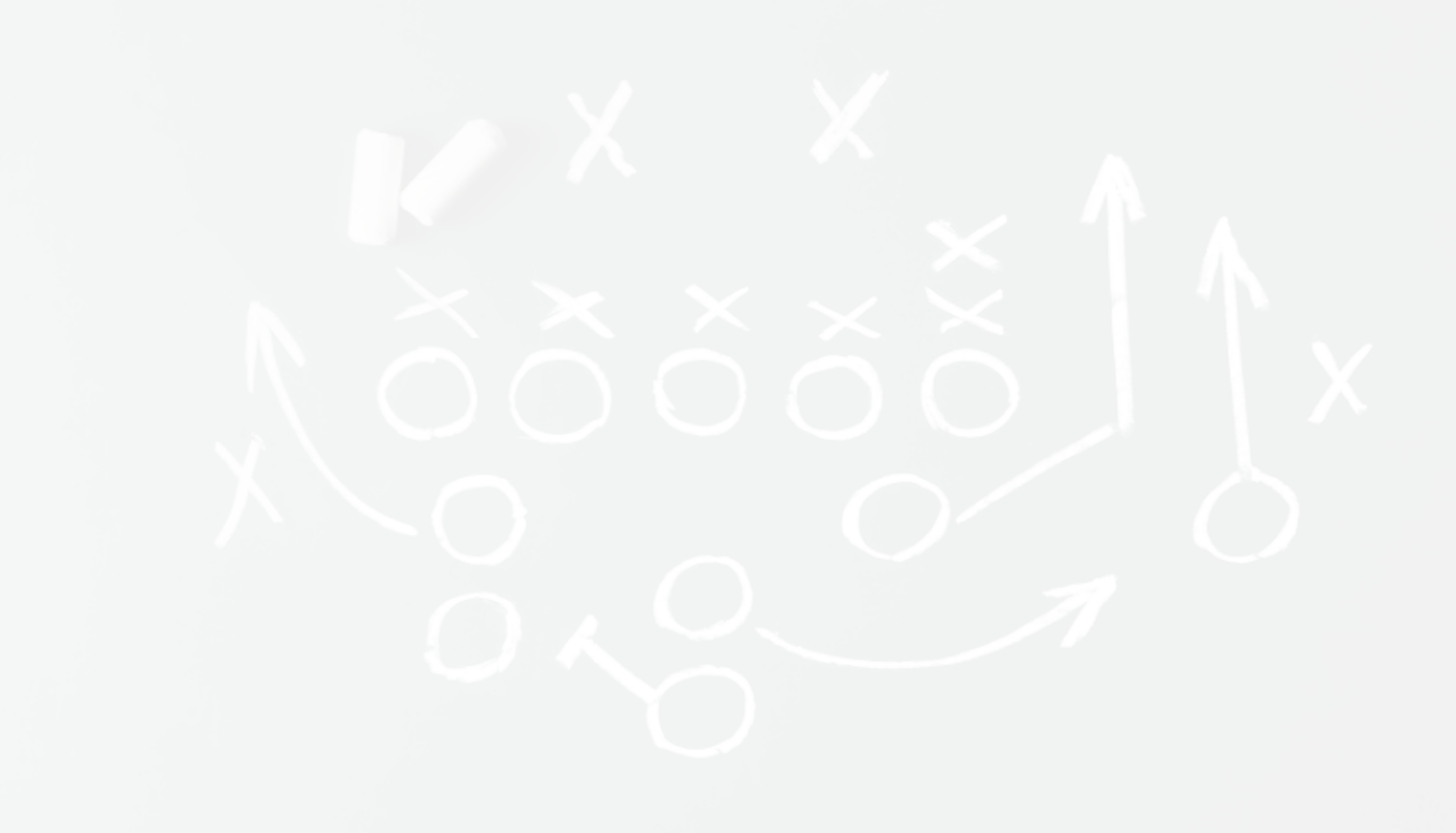 Sources of 
Revenue
3/1/2024
The Corporation of the Township of Scugog
16
Property Tax Impacts
An average Scugog Family pays 3% of their overall taxes to our lower tier municipality for property taxes
3/1/2024
The Corporation of the Township of Scugog
17
Where does the Money Come From to Pay for Services
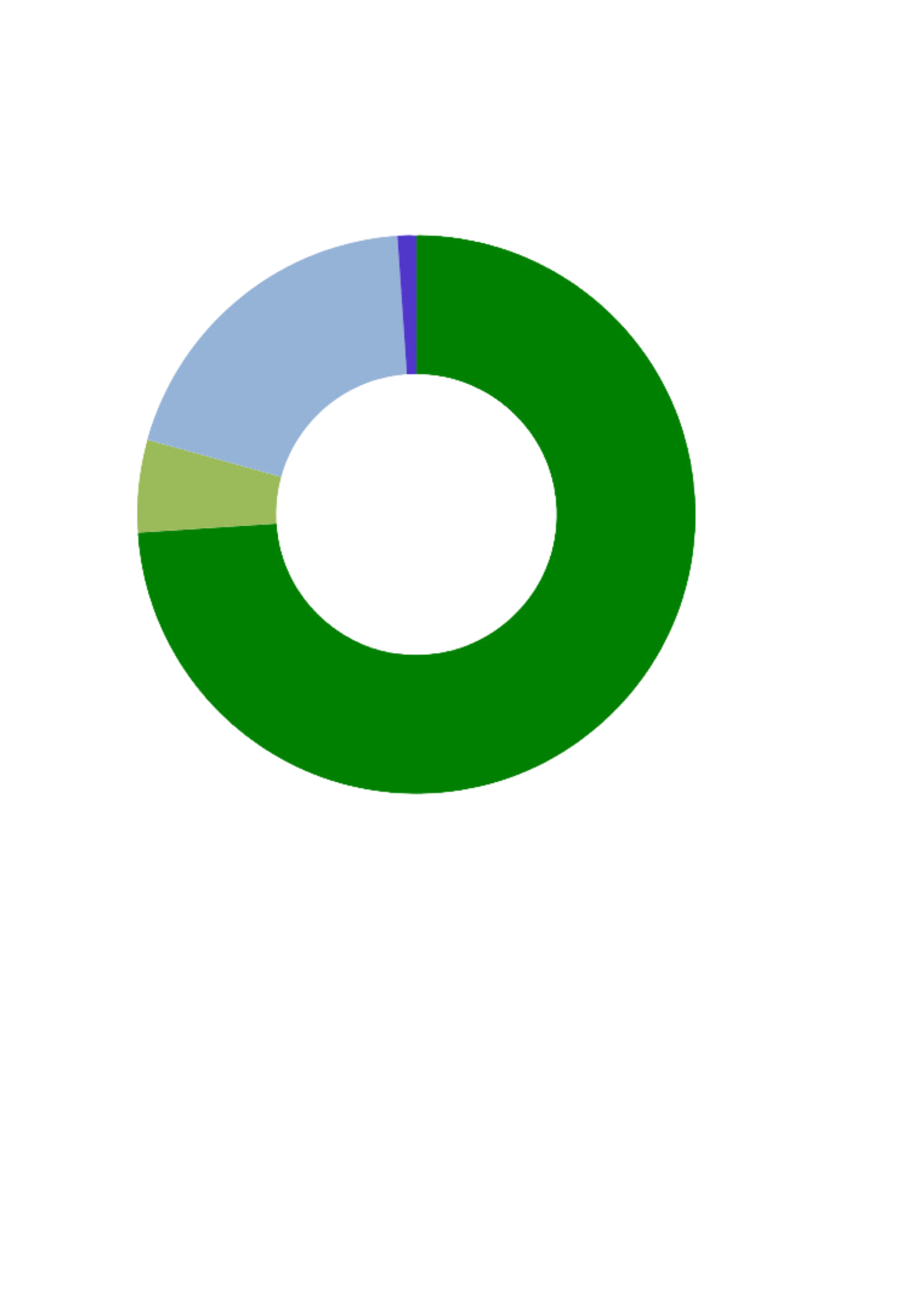 3/1/2024
The Corporation of the Township of Scugog
18
User Fees
3/1/2024
The Corporation of the Township of Scugog
19
Tax Burden by Property Class
3/1/2024
The Corporation of the Township of Scugog
20
Assessment Growth
3/1/2024
The Corporation of the Township of Scugog
21
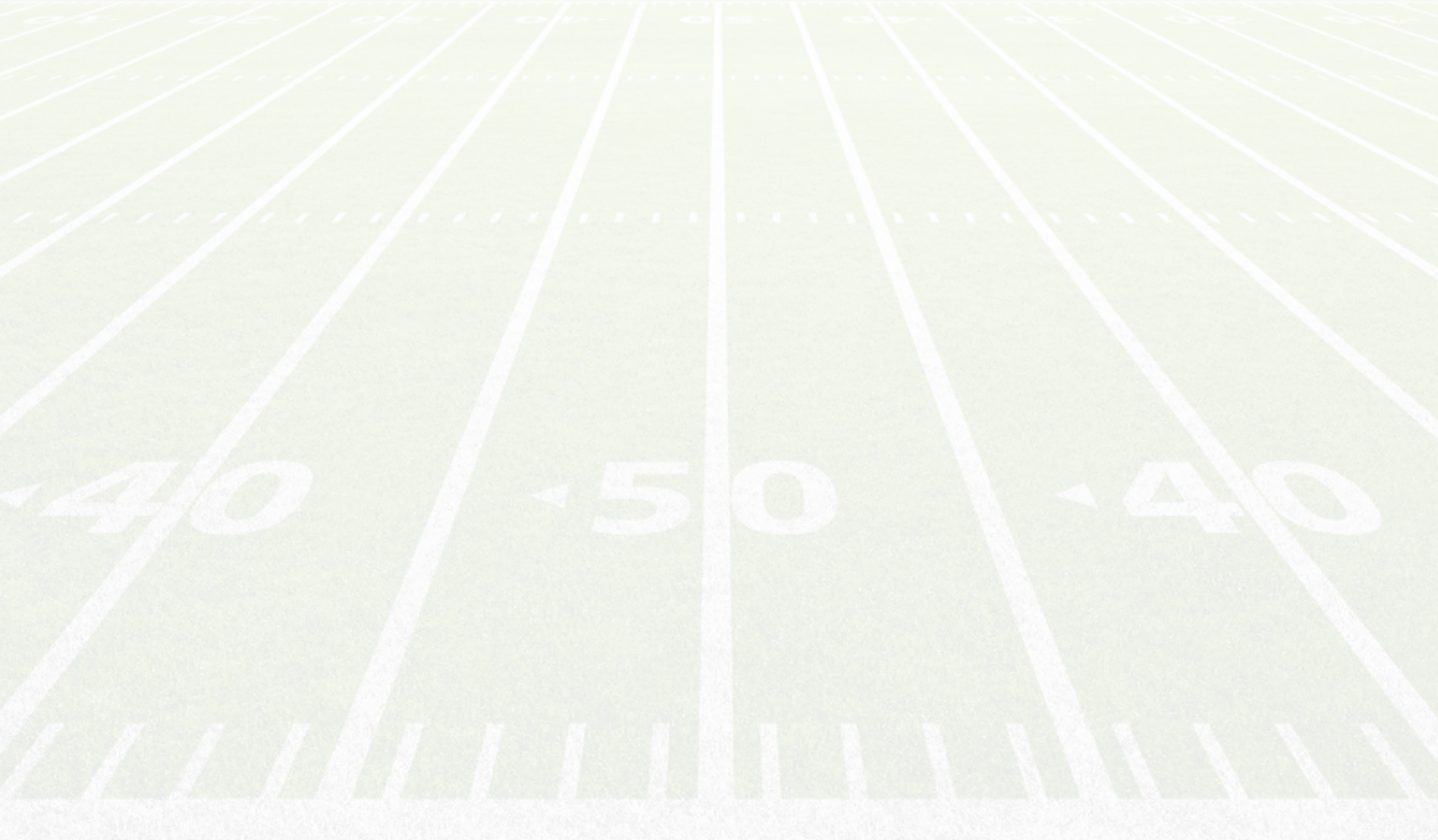 Impact to the Average Property Owner
3/1/2024
The Corporation of the Township of Scugog
22
2024 Draft Operating Budget
Monthly Increase in Total Average Residential Tax Bill
3/1/2024
The Corporation of the Township of Scugog
23
Value for Your Tax Dollars
Monthly Costs:
3/1/2024
The Corporation of the Township of Scugog
24
[Speaker Notes: Winter Maintenance $4.70
Streetlight: $1.34
Library $4.17
Parks $4.10
Crossing Guards: $0.72]
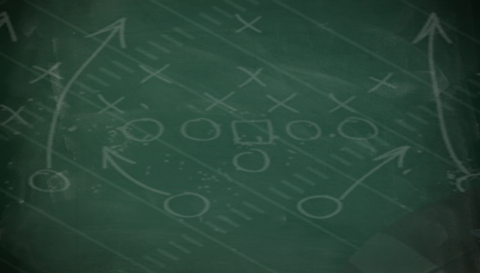 Additional Thoughts in Closing
3/1/2024
The Corporation of the Township of Scugog
25
Let’s Compare Based on Averages
3/1/2024
The Corporation of the Township of Scugog
26
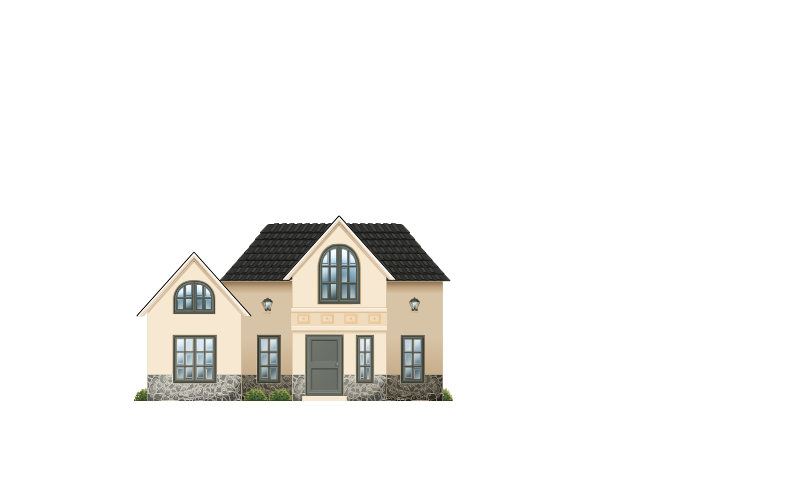 Let’s Compare Dollars for Local Services Based on Averages
3/1/2024
The Corporation of the Township of Scugog
27
Priorities for 2024 
Continuing to Provide Value for your Tax Dollars
Long Term Financial Planning 
 Continue to invest in infrastructure through transfers to Capital Reserve Funds to fund AMP priorities based on 5-year forecast

Service Delivery and Organization Review Implementation
Work to implement the highest priorities identified in the review. 

Modernization 
 Continue to implement new programs and processes that will modernize service delivery and advance the IT Strategic Plan. 

Communication and Outreach 
 Continue to promote public participation and involvement
3/1/2024
The Corporation of the Township of Scugog
28
Ongoing Pressures
Inflation remains a significant concern
Interest rates 
Impact of changes to legislation 
Impact of Service Delivery and Organizational Review
Staffing capacity
Growth and the increase Demands for Service
Facility and Program capacity
Impact of environment and climate change
Ongoing maintenance of infrastructure assets
Reassessment cycle
3/1/2024
The Corporation of the Township of Scugog
29
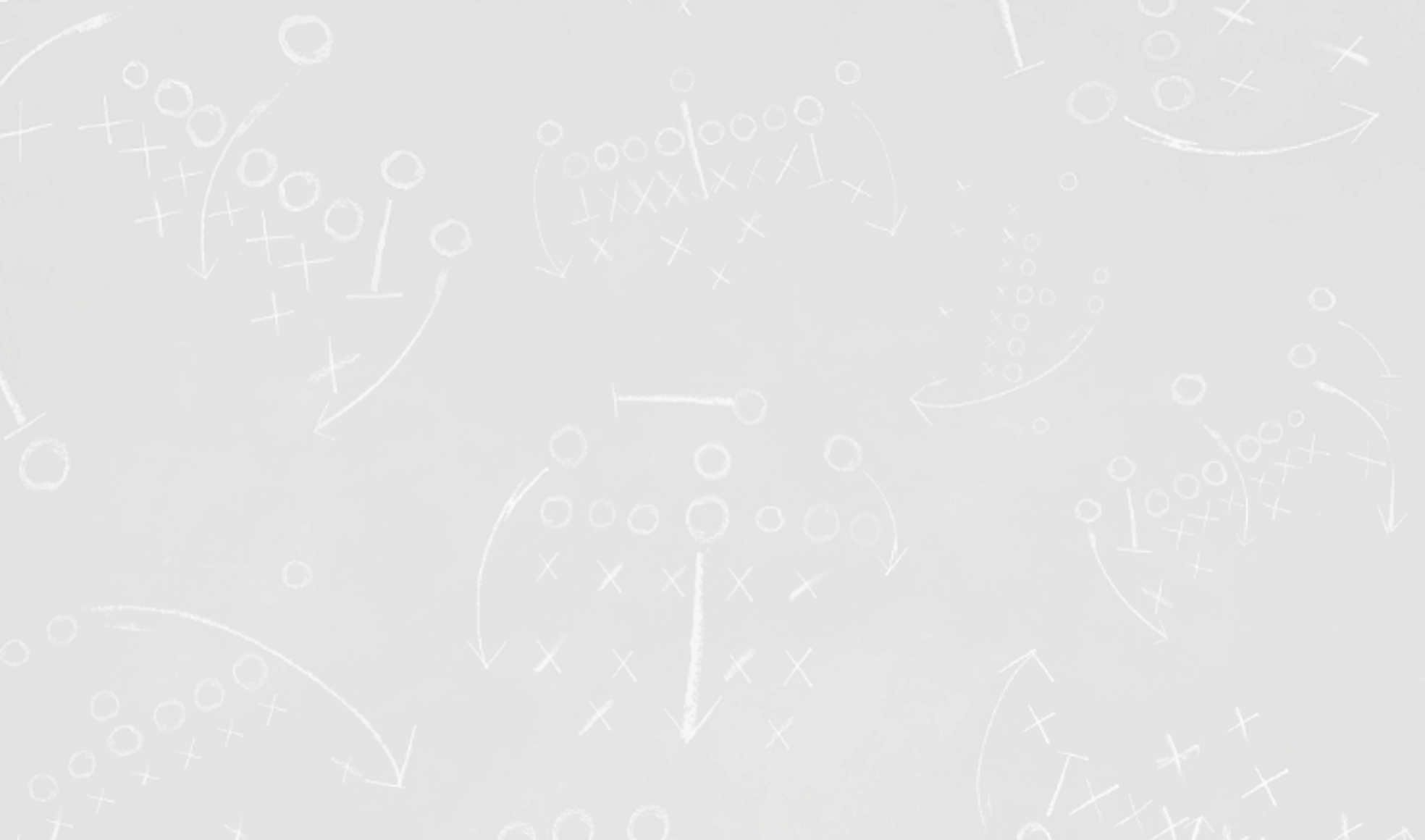 Thank You

The presentation will be available on our Township Website

www.scugog.ca/budget
Laura Barta, CPA, CMA
Treasurer / Director of Finance
lbarta@scugog.ca
Sarah Durward, CPA, CA
Manager of Finance / Deputy of Finance
sdurward@scugog.ca